МБДОУ «Детский сад №51 «Красная шапочка»город ТамбовГородецкая роспись
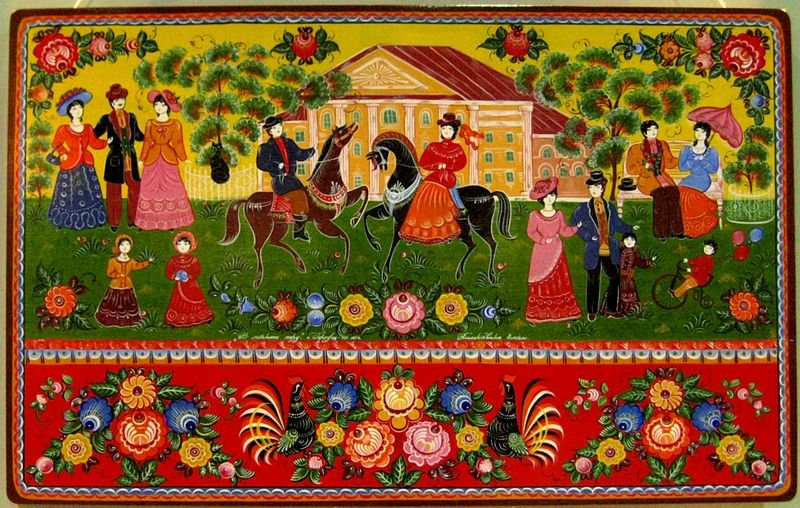 Выполнила воспитатель: Капрова К.К
Городец
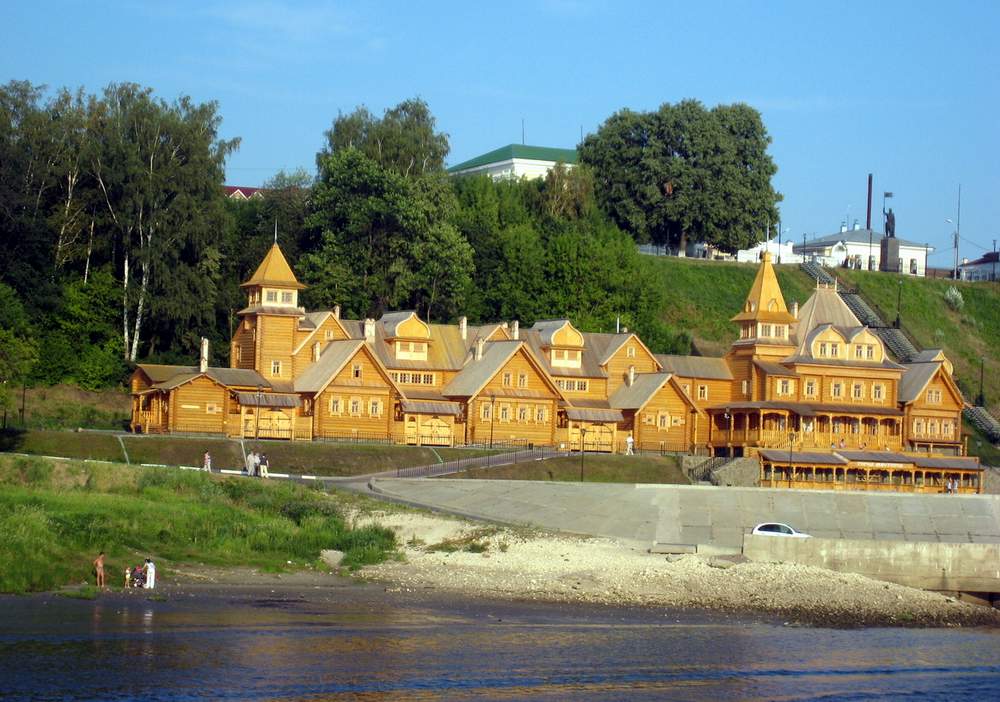 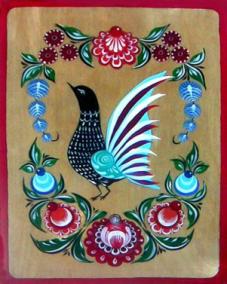 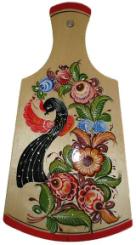 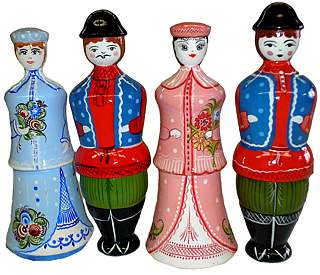 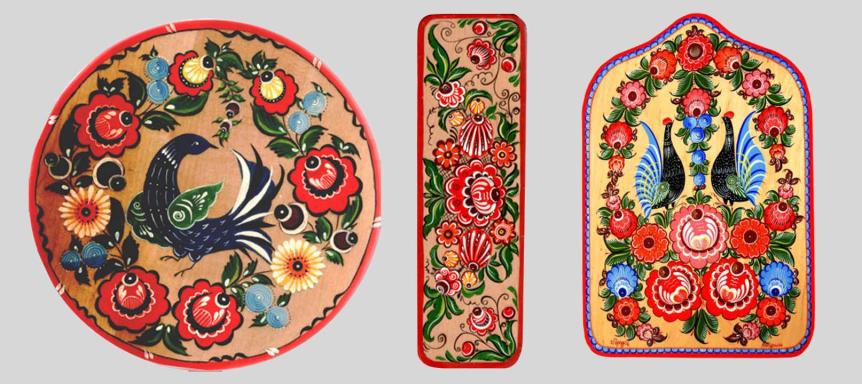 Цветы , кони да птицы изделия украшают  людям  добра желают. Конь – богатства ,Цветы – здоровья,Птицы – счастья..
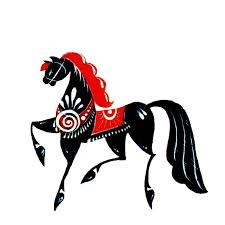 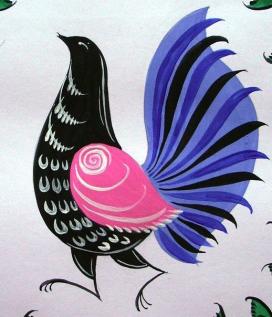 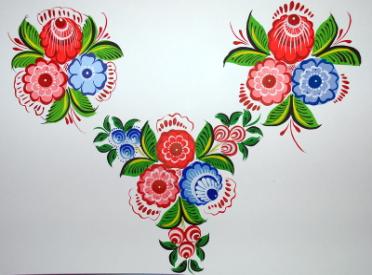 Розы
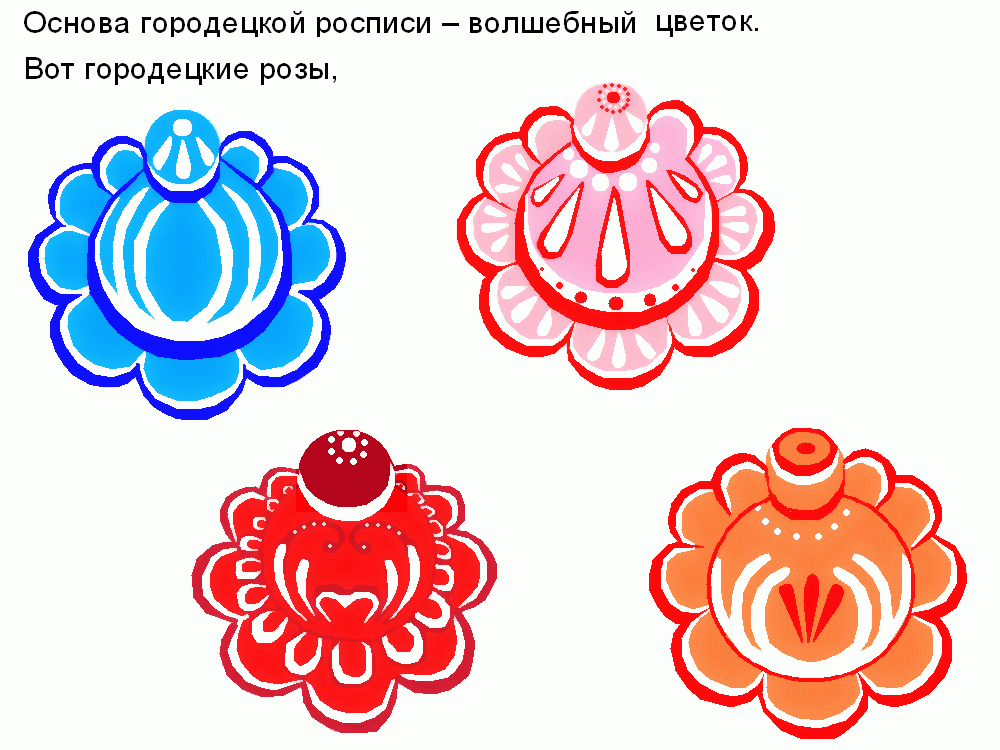 Розаны
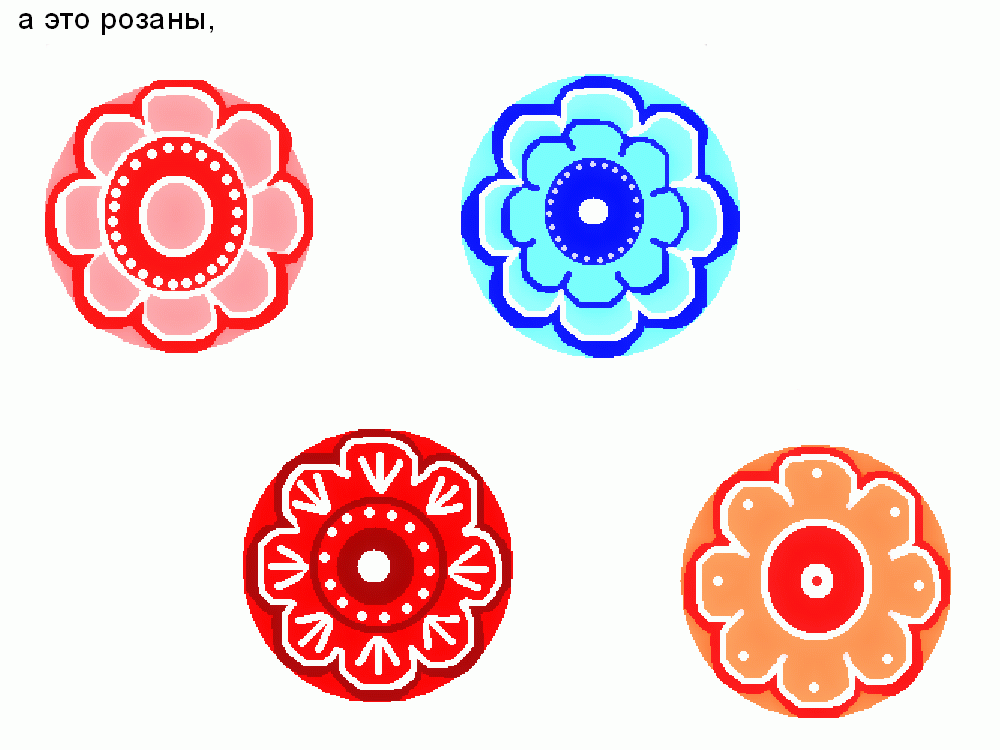 Купавки
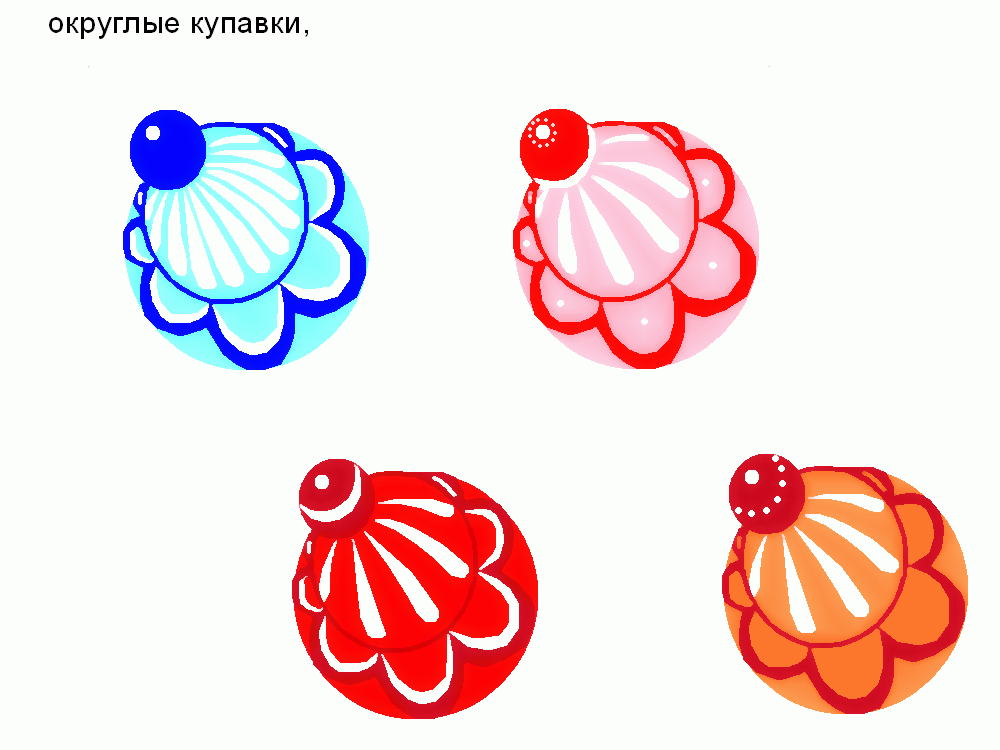 Ромашки
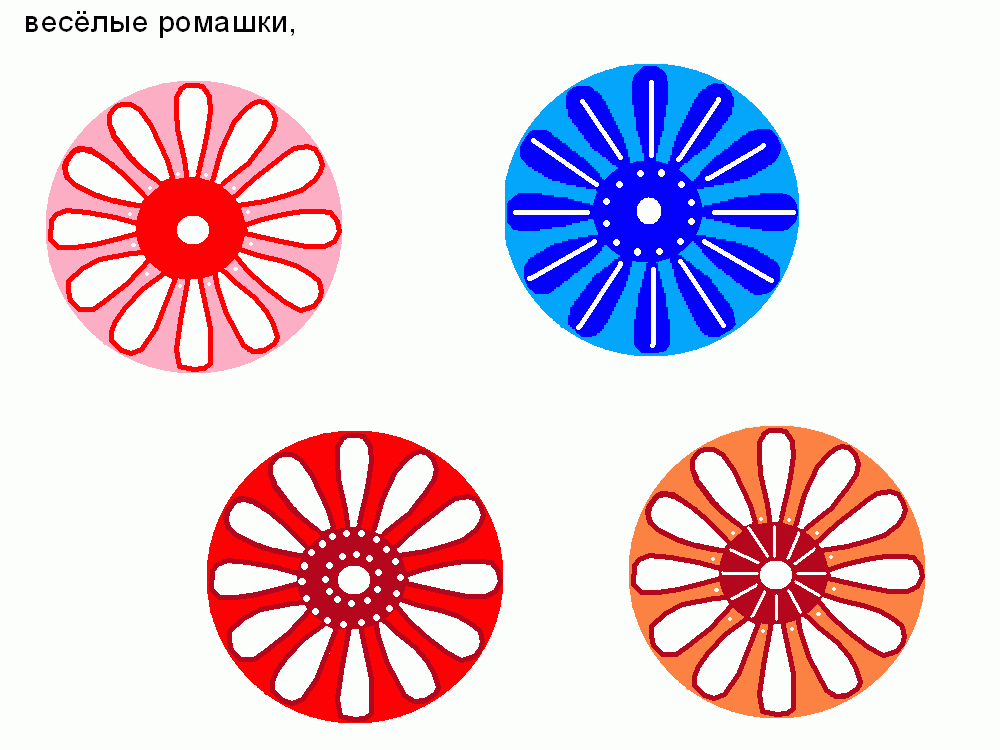 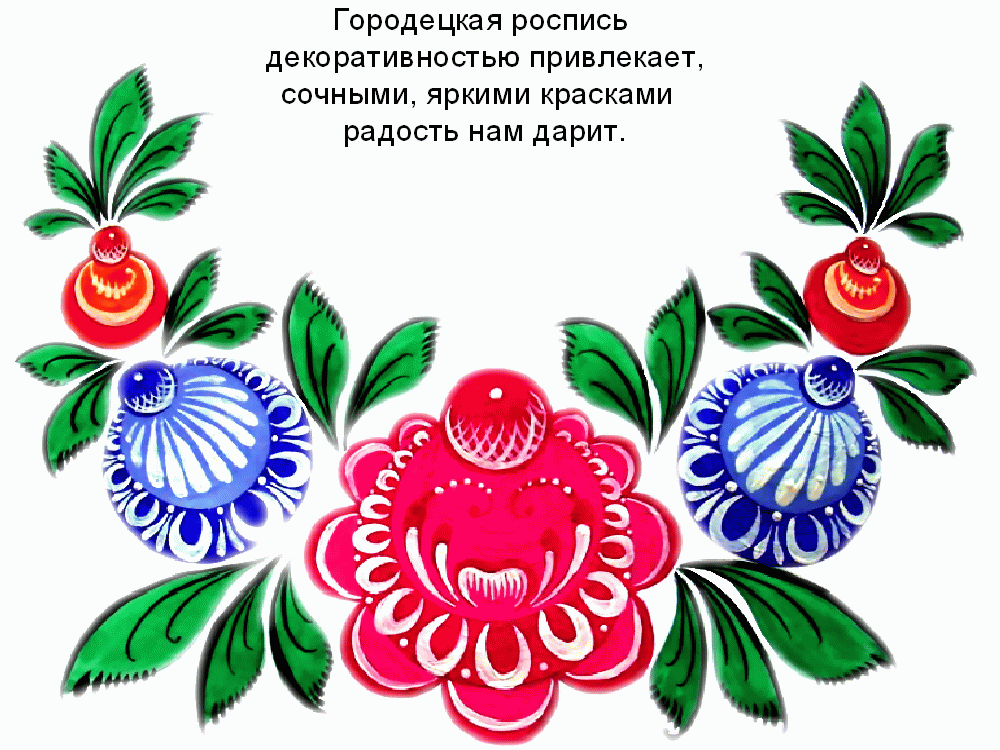 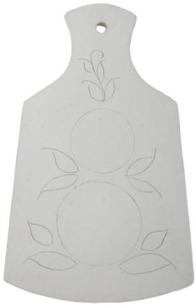 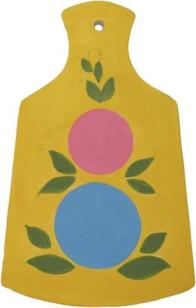 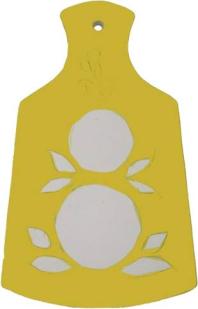 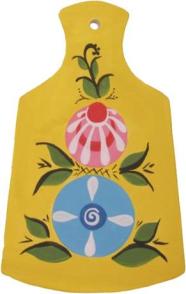 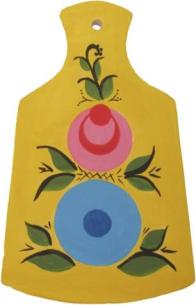 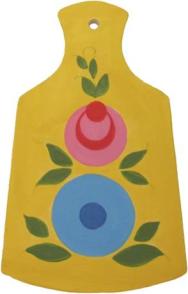 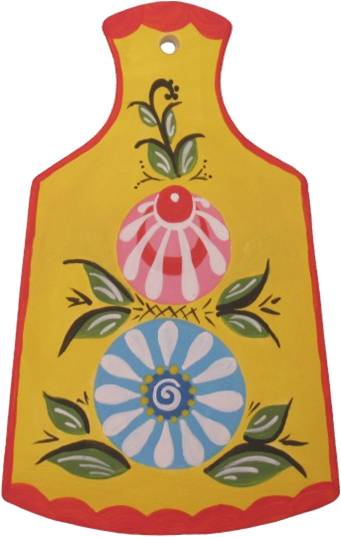